Домашние птицы
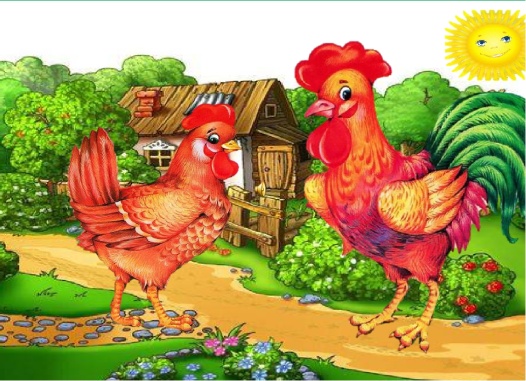 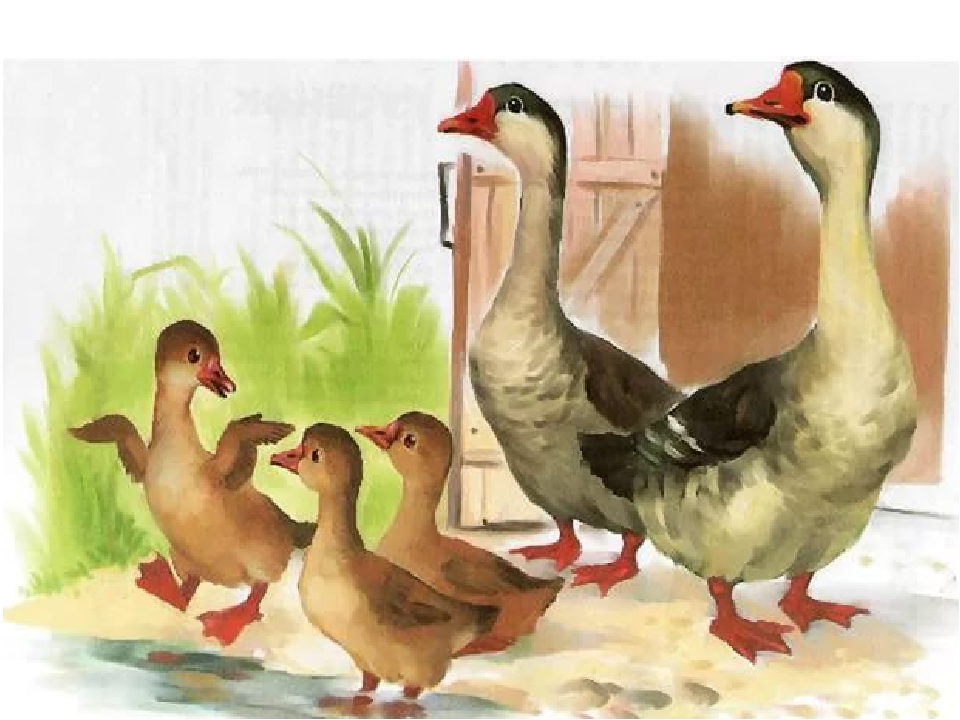 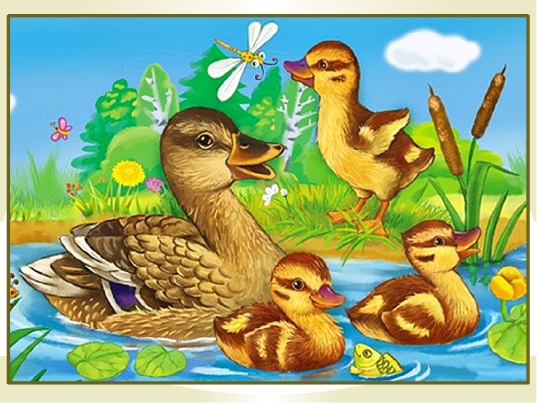 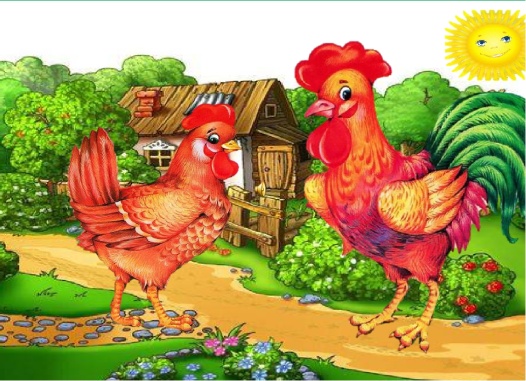 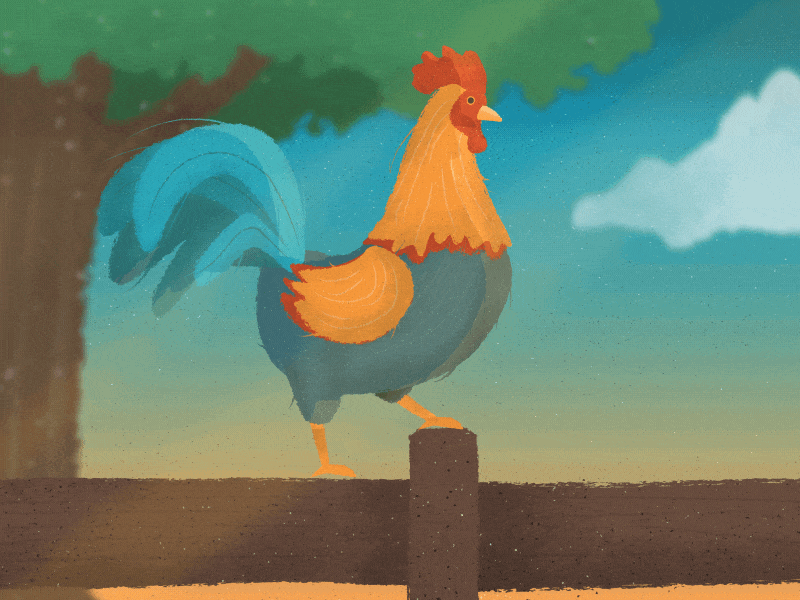 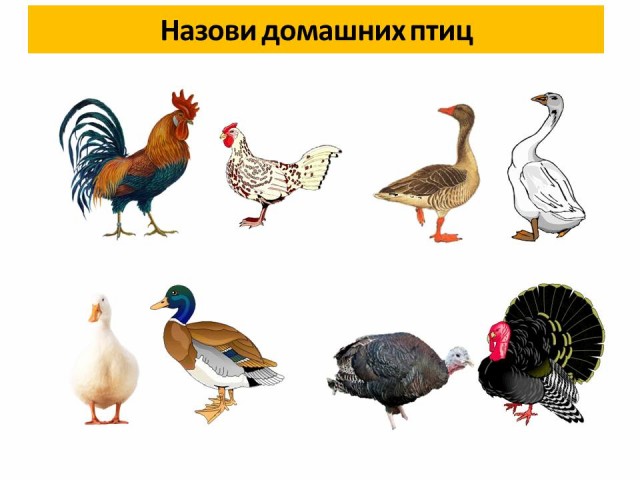 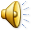 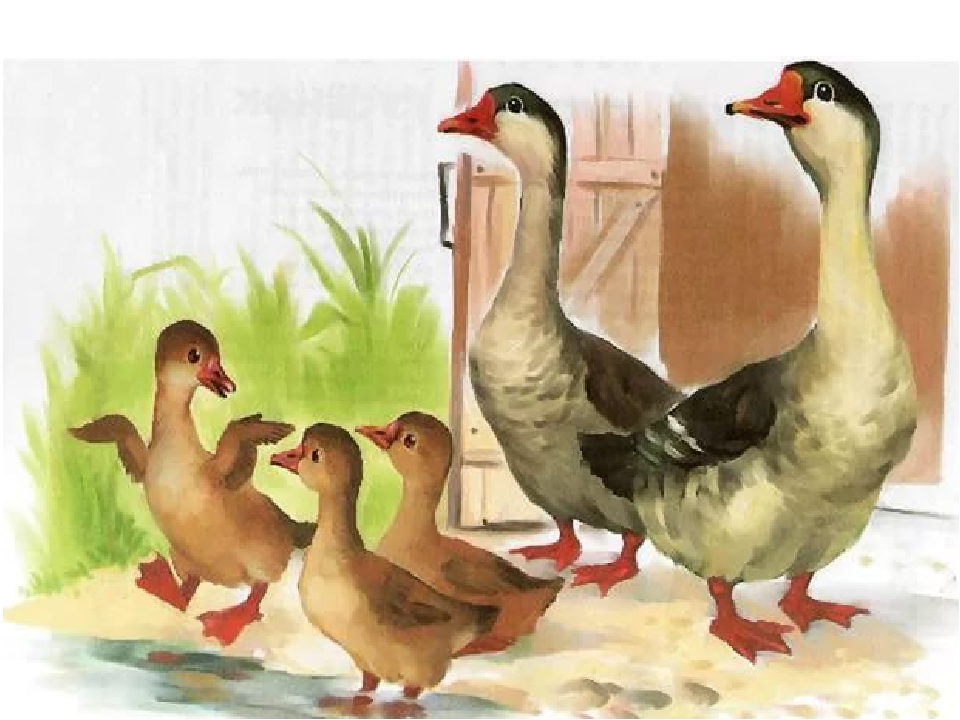 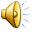 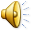 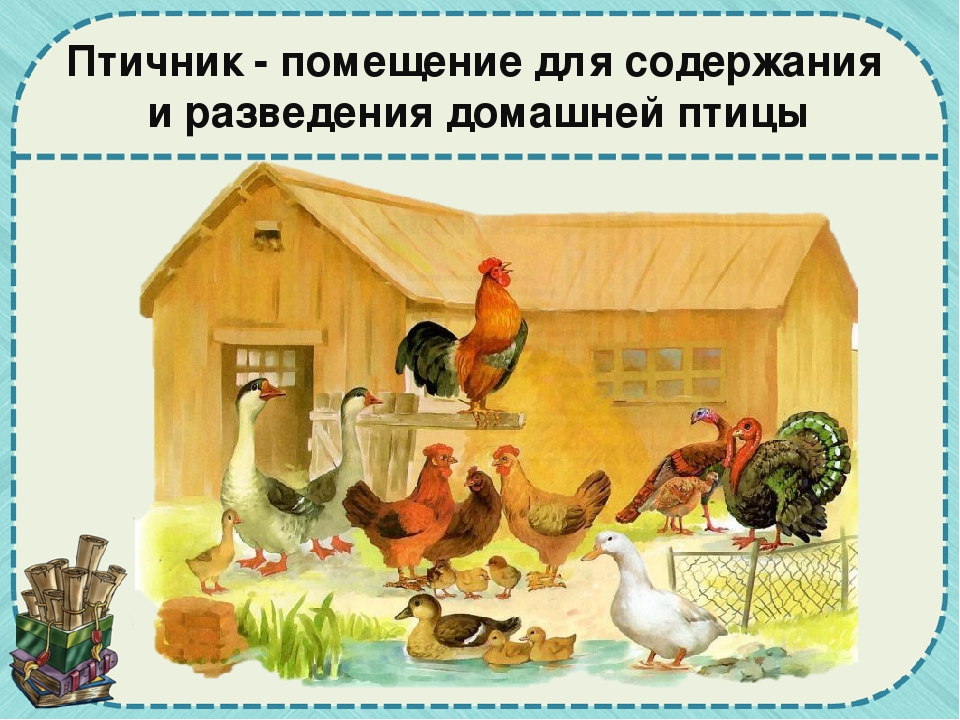 Видео - игра
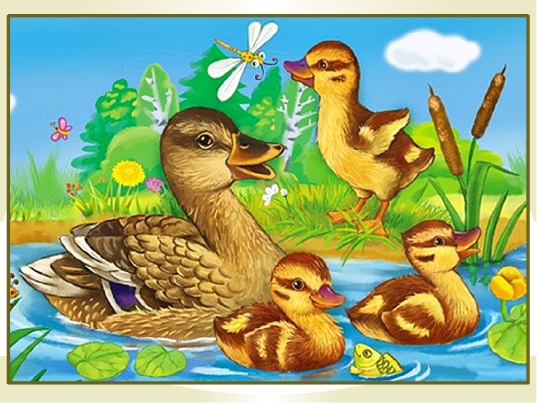 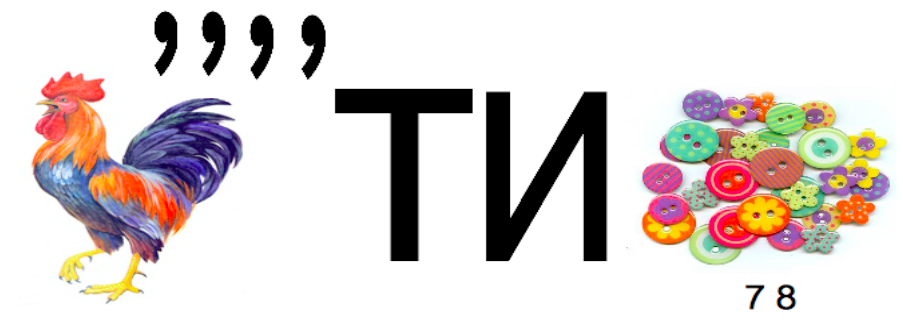 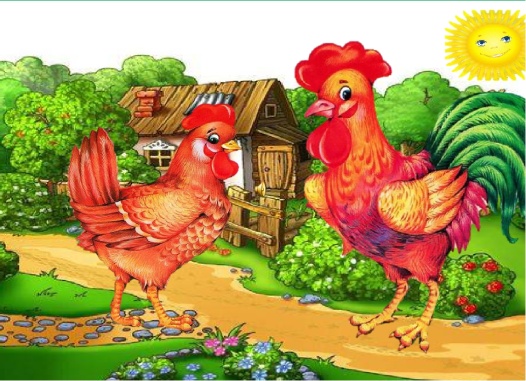 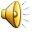 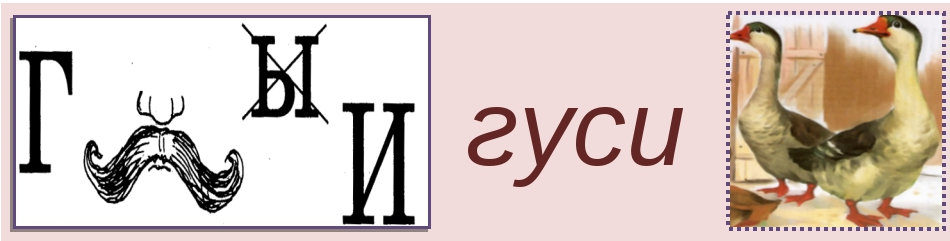 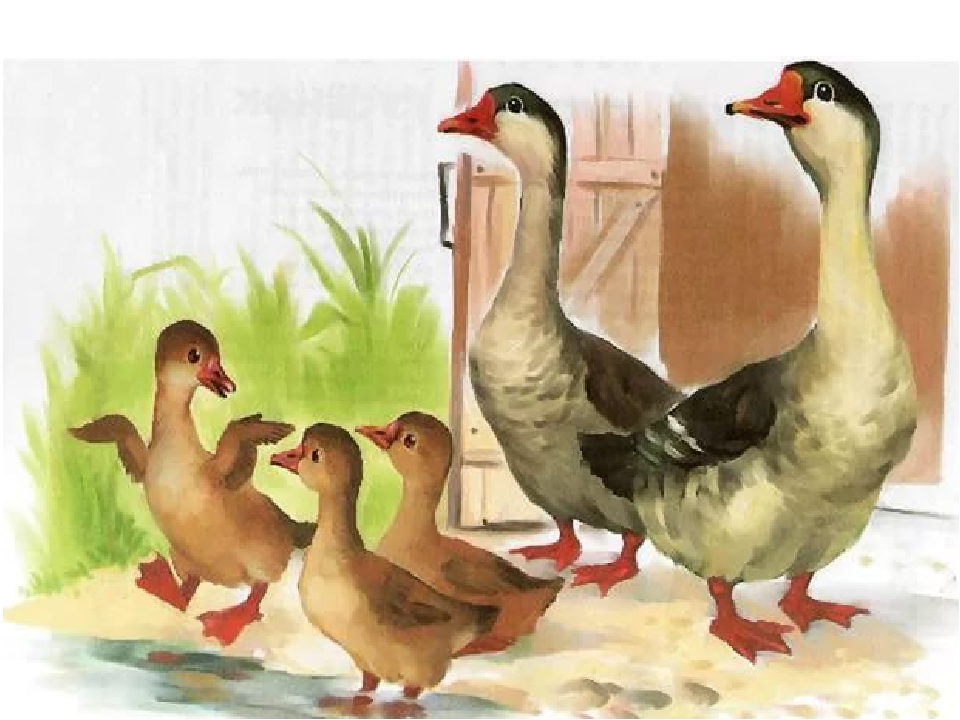 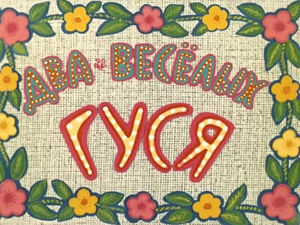 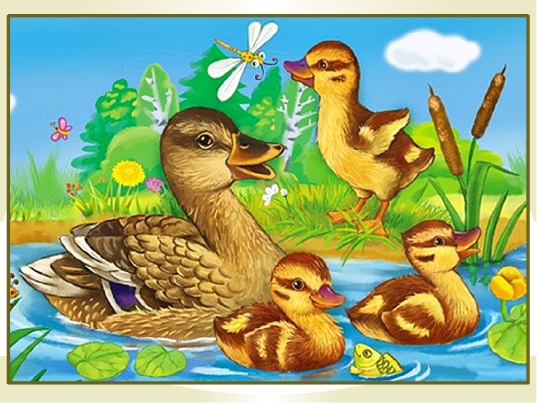 1. С солнышком встает он вместе,Будит всех веселой песней.На макушке — гребешок.Кто же это?
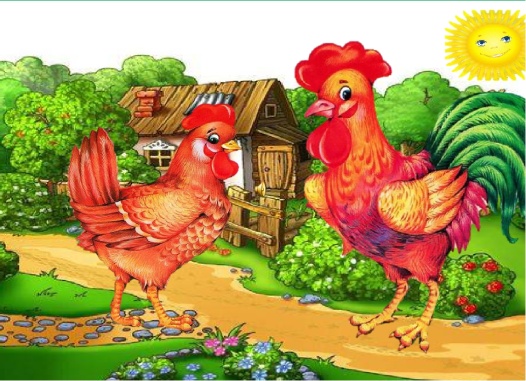 Дидактическая 
Игра
«Найди пару»
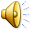 Ответ:
Петушок
2. Он твердит одно — га—га, Кто обидел? Где? Когда? Никого я не боюсь, Ну конечно это …
Дидактическая 
Игра
«Как кричат домашние птицы»
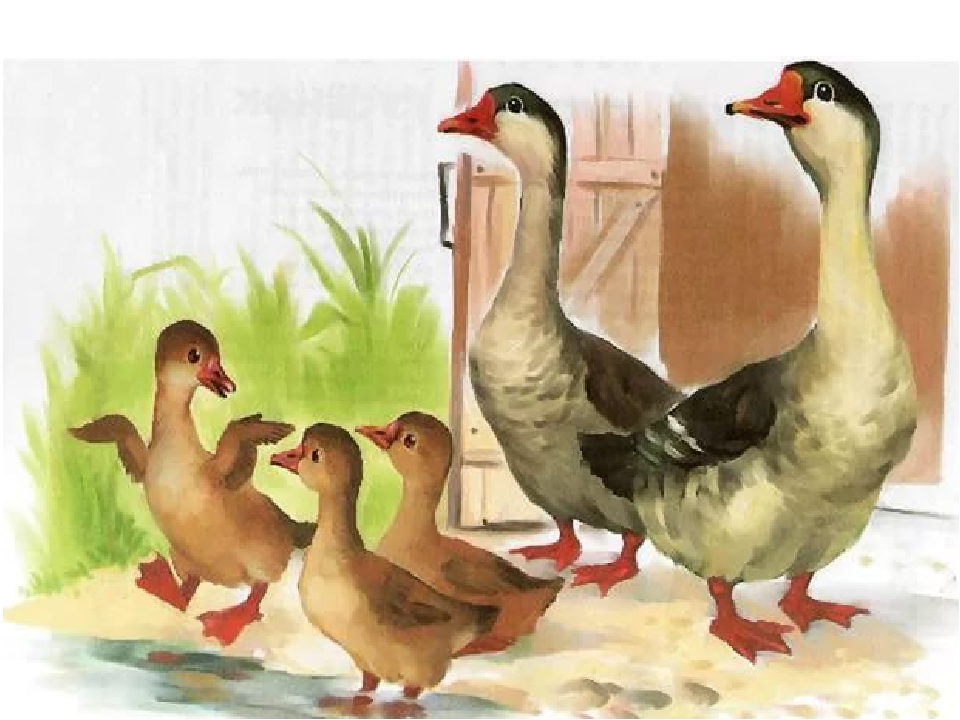 Ответ:
Гусь
3. Под дождём она гуляет,
Щипать травку обожает,Кря кричит, Всё это шутка,
Ну конечно это — …
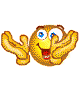 Ответ:
Утка
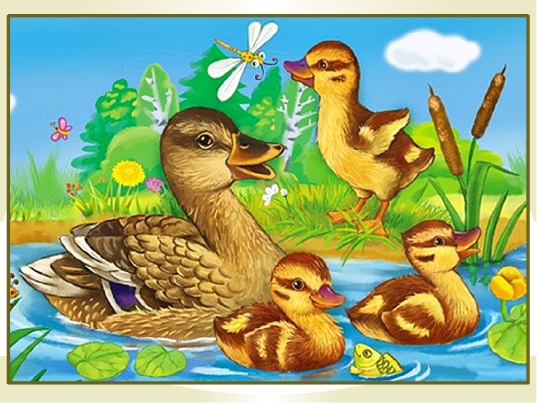 4. Он себя, хоть не летает,Важной птицею считает,Но красавцу все вокругГоворят, что он …
Ответ:
Индюк